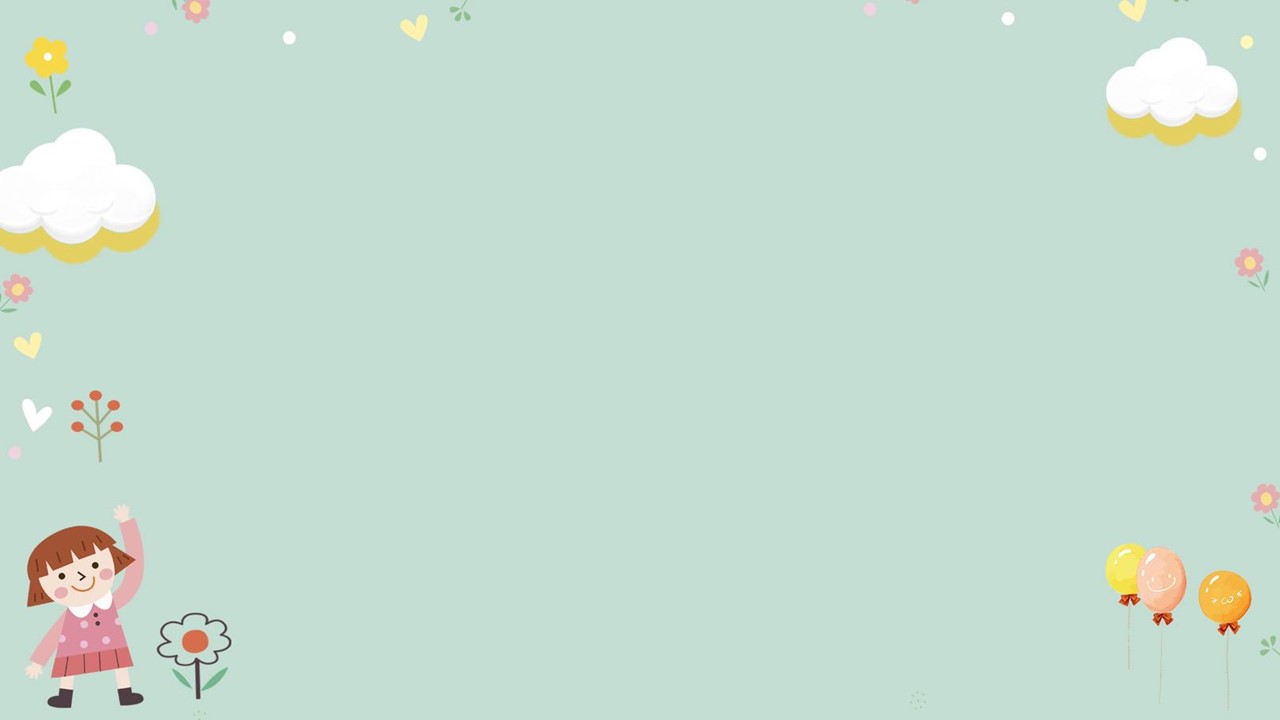 CHÀO MỪNG CÁC CÔ ĐẾN DỰ  GIỜ 
TIẾT TOÁN 1
Bài 10 : Phép cộng trong phạm vi 10 (T1)
Giáo viên: Nguyễn Thị Kim Huế-Lớp1D
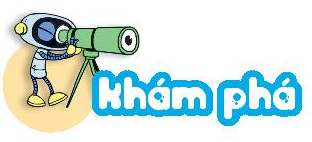 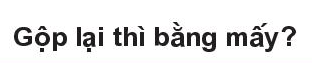 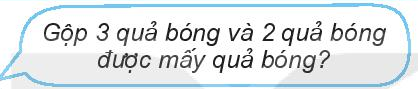 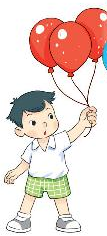 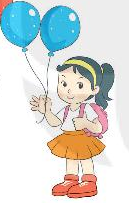 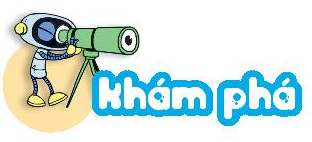 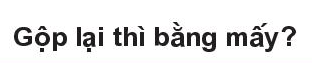 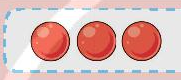 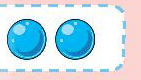 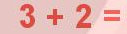 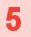 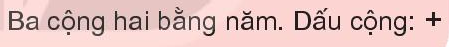 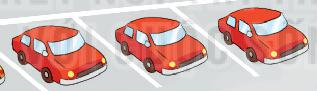 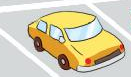 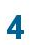 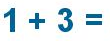 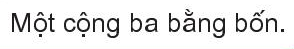 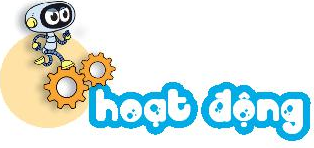 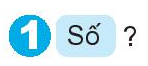 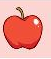 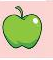 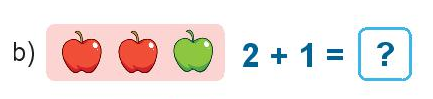 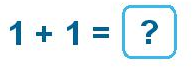 2
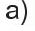 3
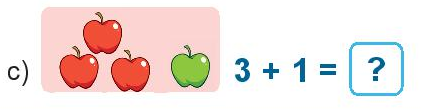 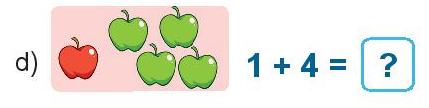 5
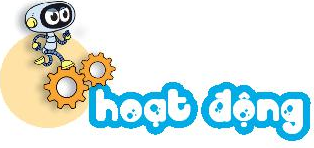 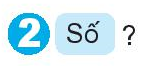 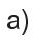 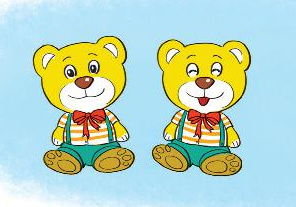 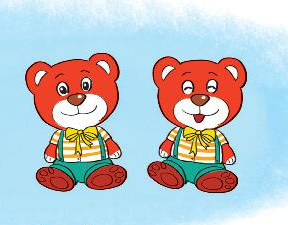 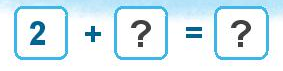 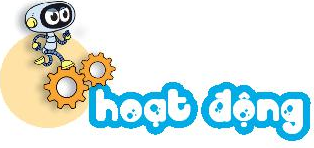 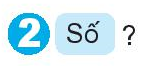 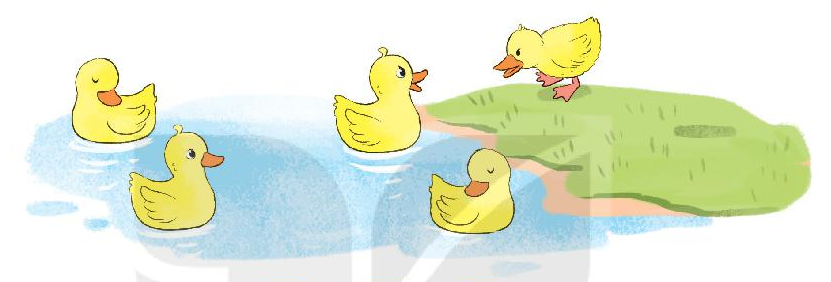 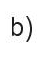 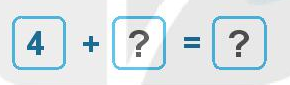 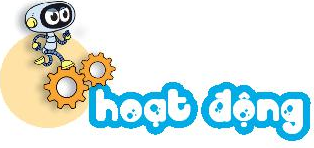 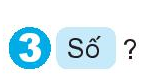 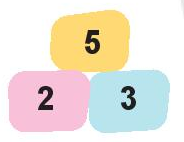 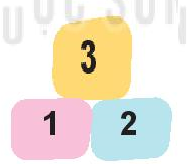 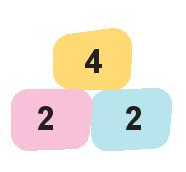 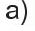 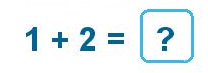 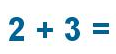 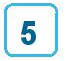 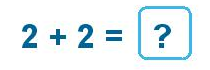 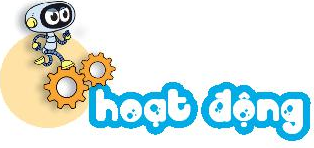 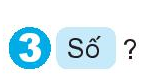 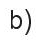 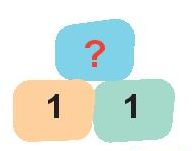 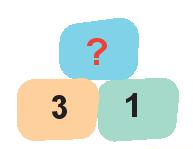 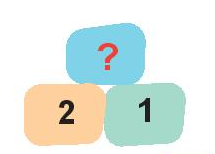 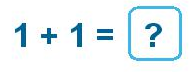 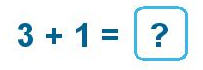 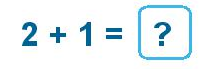